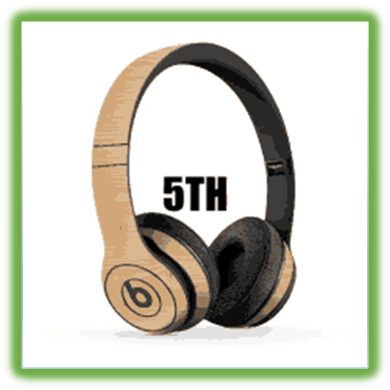 THE COMMITTEE OF PEOPLE OF DISTRICT 12
DEPARTMENT OF EDUCATION AND TRAINING
NGUYEN THI MINH KHAI PRIMARY SCHOOL
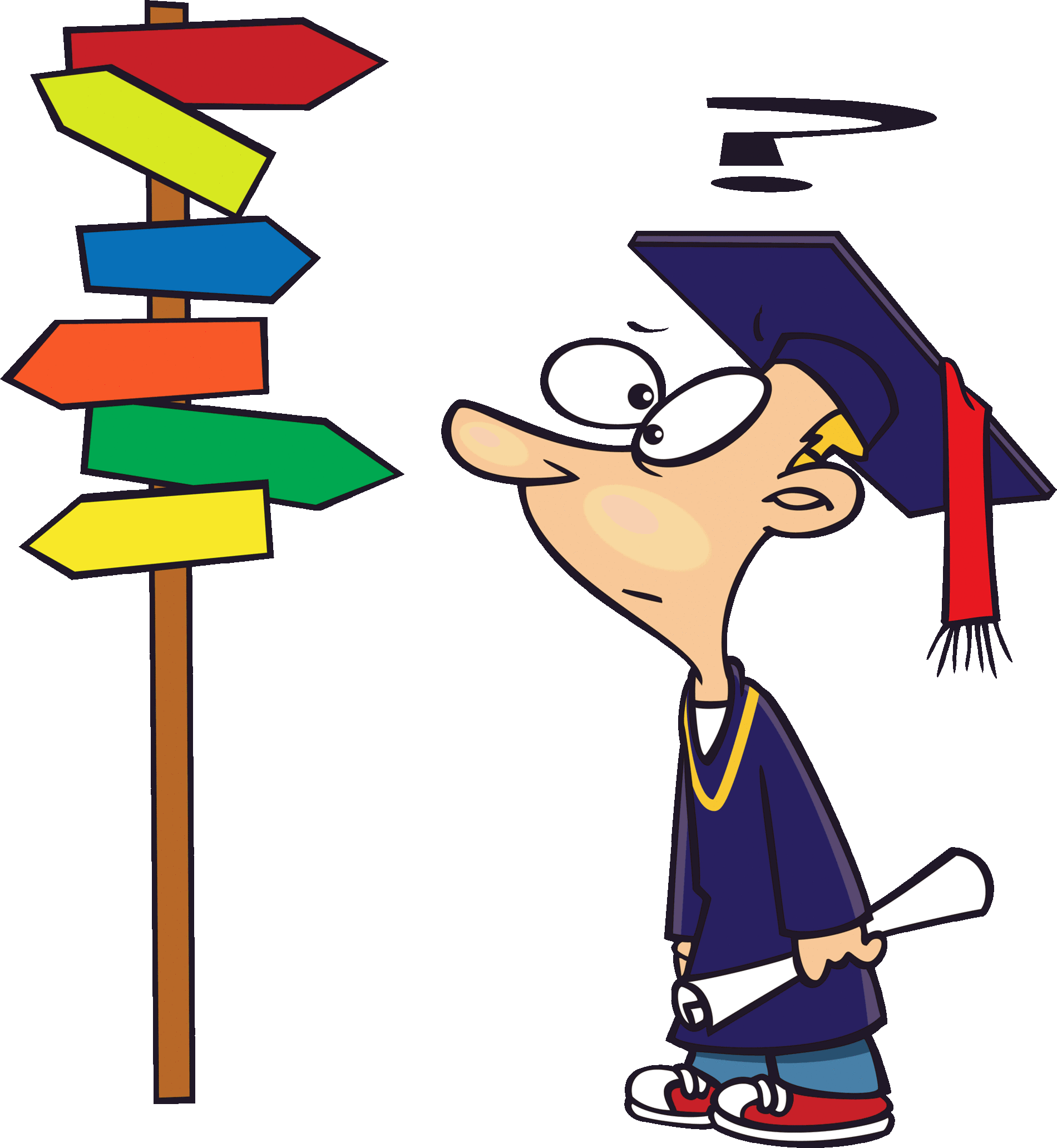 Unit 7
GO BACK TO THE TRAFFIC LIGHTS.
LESSON 2 - GRAMMAR
Teacher: Tran Thi Thanh Loan
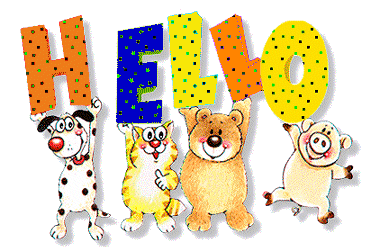 WATCH THE VIDEO CLIP
GROUPWORK
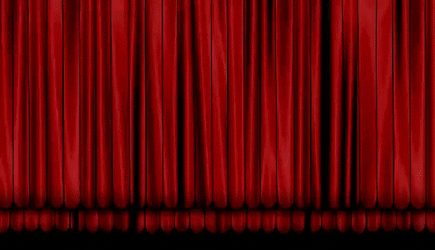 PERFORMANCE TIME
Where’s
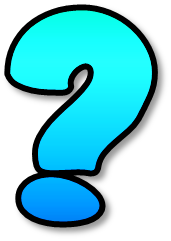 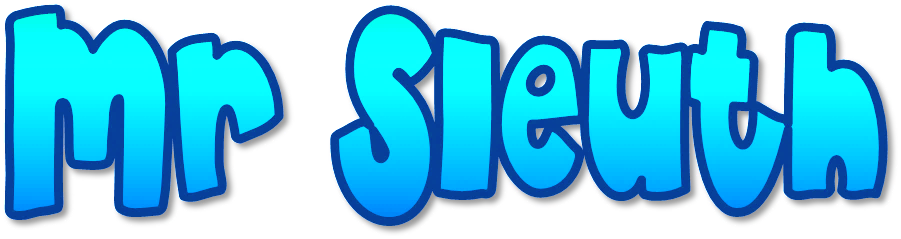 Giving directions
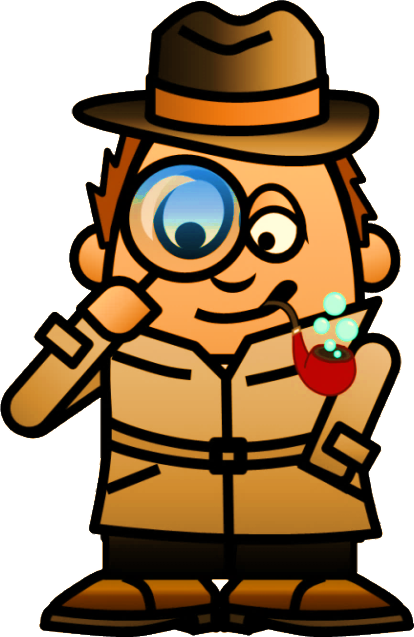 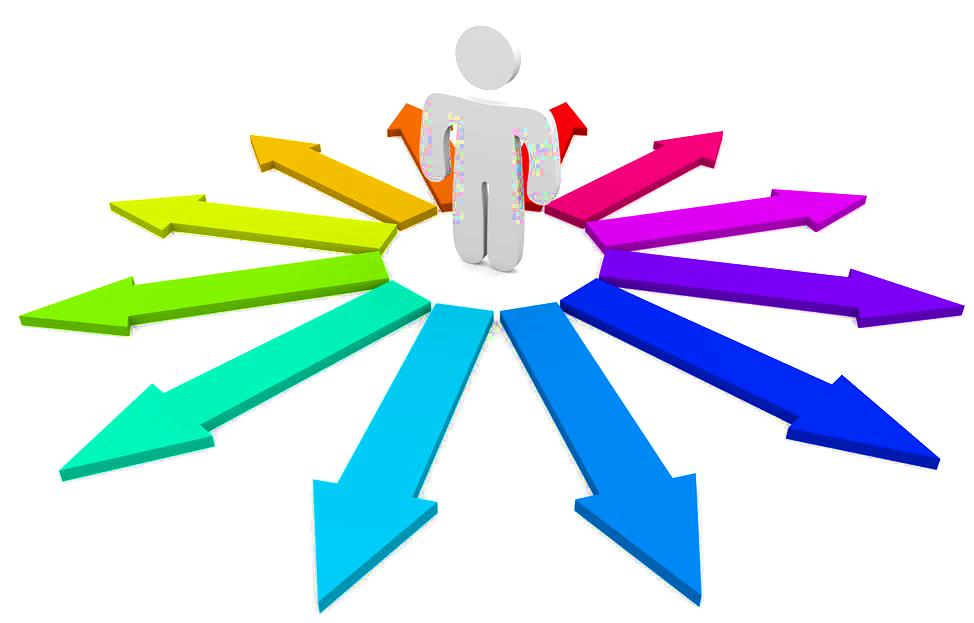 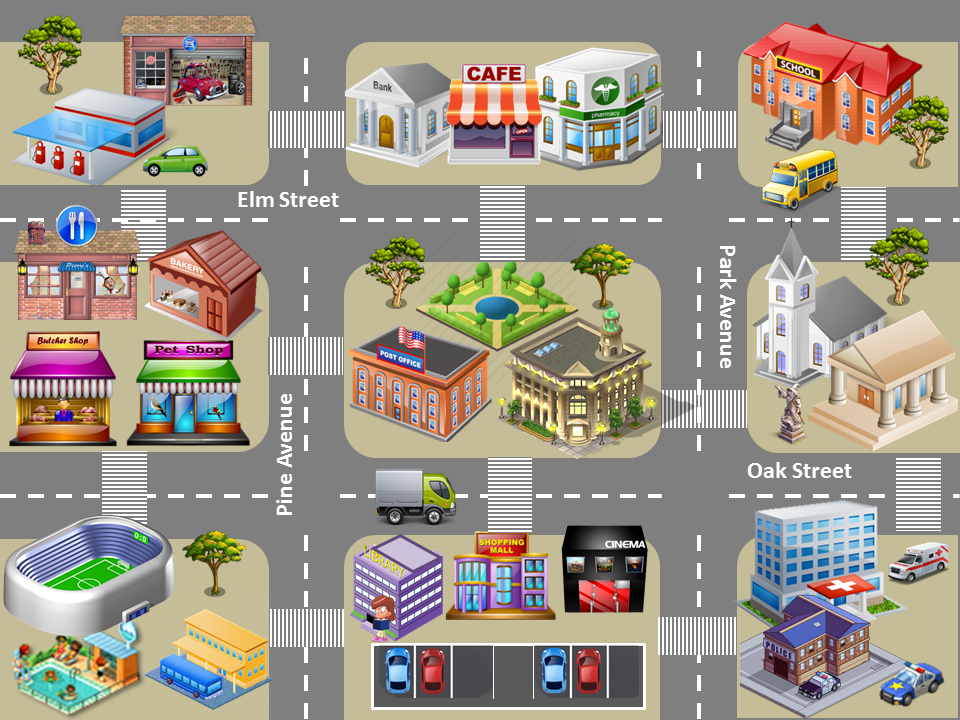 GAS STATION
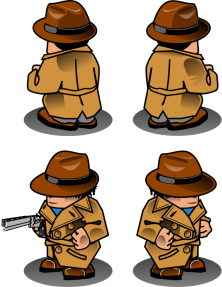 Hill Road
MUSEUM
Lake Road
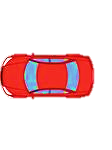 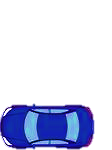 Go straight on Elm Street, pass the park, turn right on Park Avenue and turn left on Oak Street. Stop on the left, across from the hospital and next to the church.
CHECK
NEXT
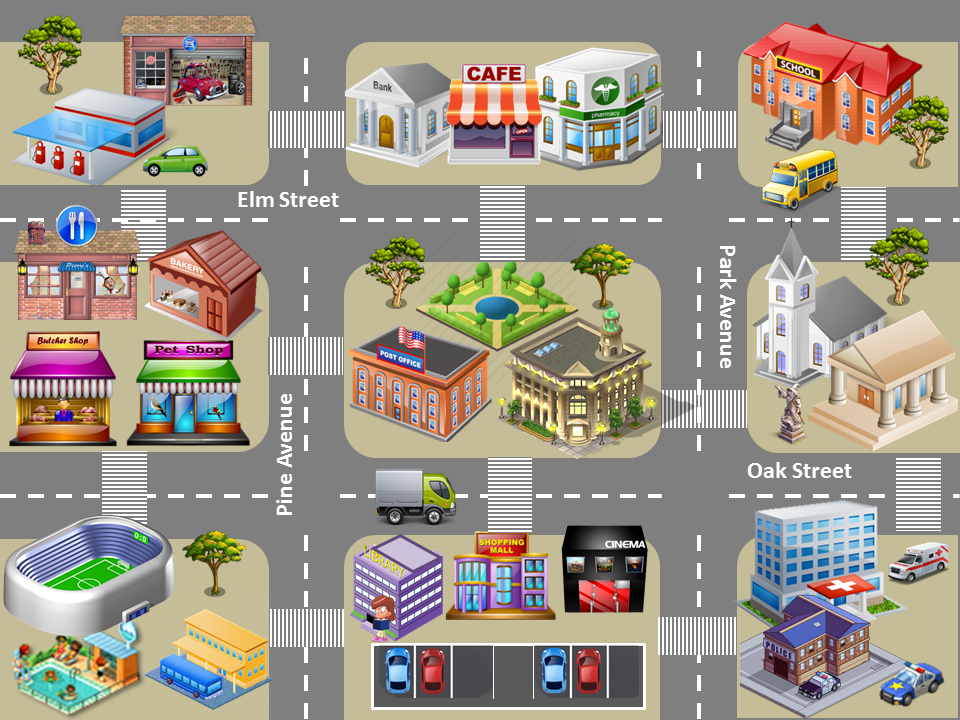 SCHOOL
Hill Road
Lake Road
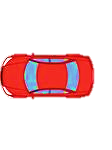 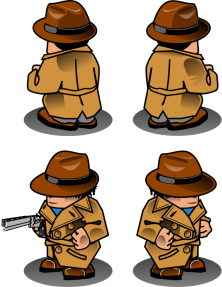 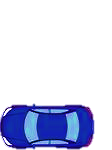 STADIUM
Go straight on Oak Street, pass the post office and the city hall, turn left on Park Avenue and turn right on Elm Street. Stop on the left, across from the church.
CHECK
NEXT
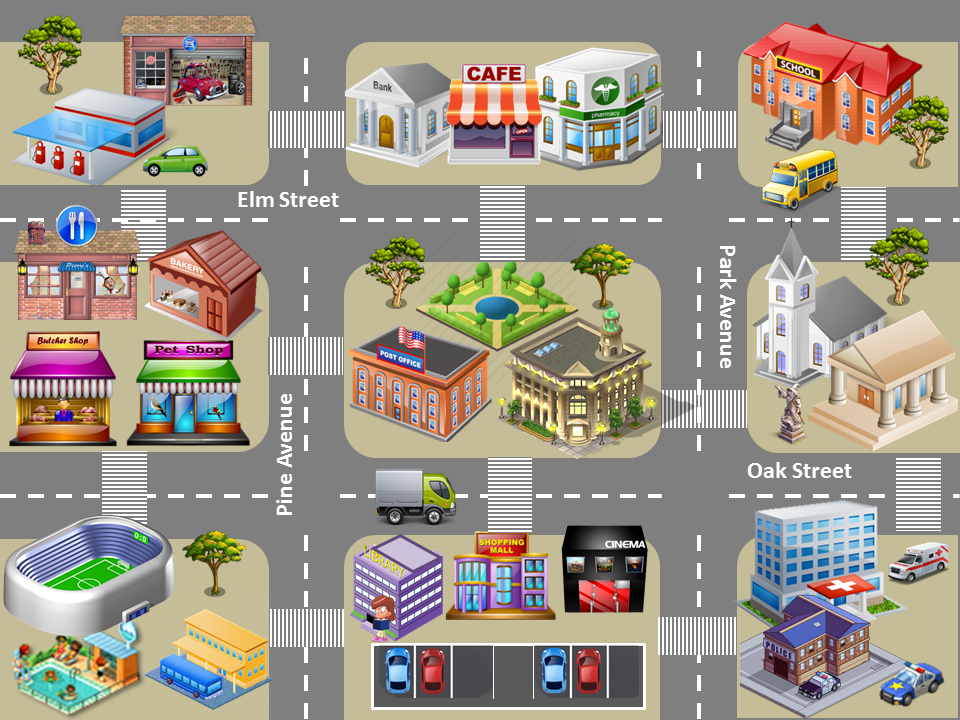 PHARMACY
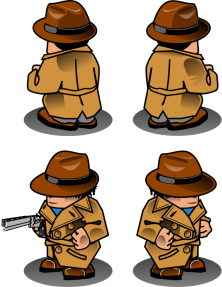 Hill Road
Lake Road
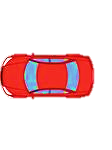 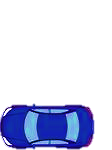 SWIMMING POOL
Go straight on Elm Street, pass the café and the bank, turn left on Pine Street and turn right on Oak Street. Pass the pet shop and the buthcer shop. Turn left on Hill Road. Stop on the left next to the stadium.
CHECK
NEXT
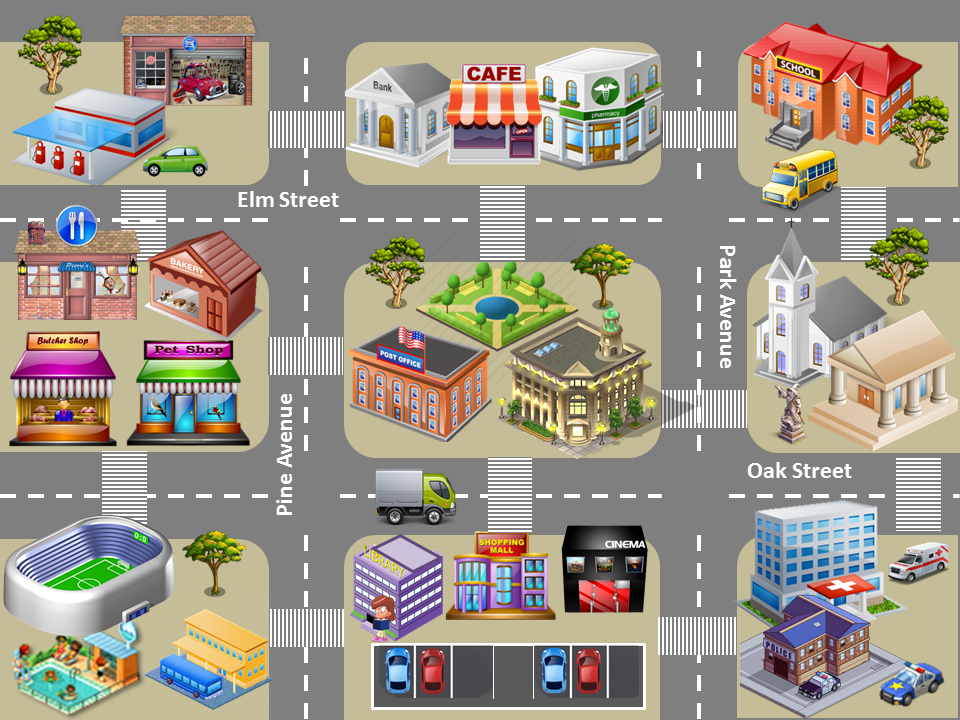 GARAGE
Hill Road
Lake Road
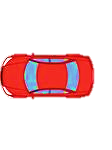 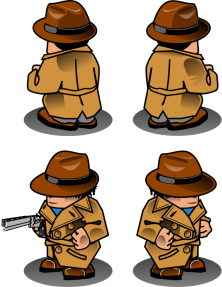 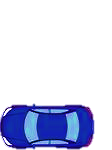 HOSPITAL
Go straight on Oak Street, pass the cinema and the shopping mall, turn right on the corner of the post office, go straight on Pine Avenue, and cross Elm Street. It’s on the left across from the bank behind the gas station.
CHECK
NEXT
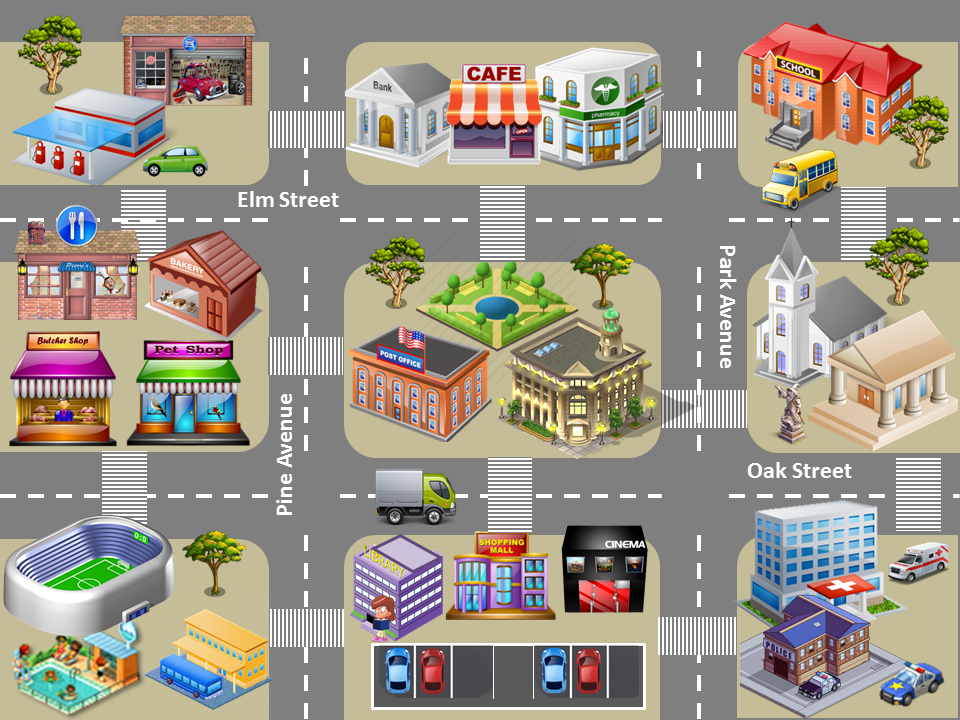 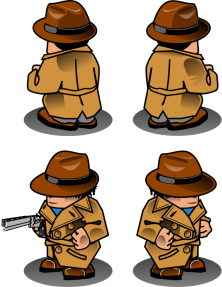 RESTAURANT
Hill Road
Lake Road
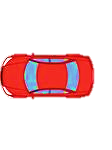 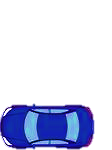 POLICE STATION
Go straight on Elm Street, turn right on Pine Avenue, turn left on Oak Street and turn right on Park Avenue. It’s next to the hospital across from the car park.
CHECK
NEXT
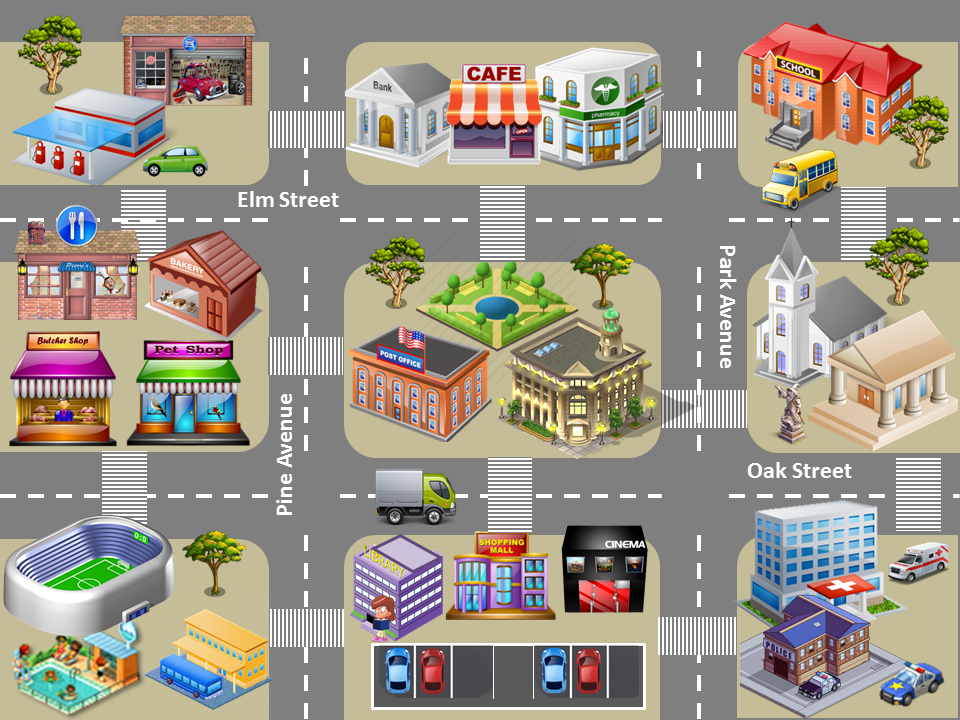 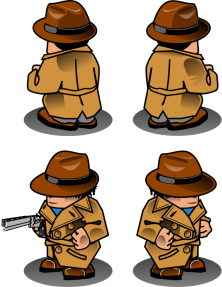 SCHOOL
Hill Road
Lake Road
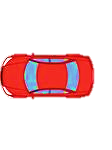 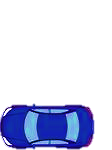 BUS STATION
Go straight on Lake Road. Turn right on the corner of the museum. Go straight on Oak Street. Cross Park Avenue and pass the town hall and the post office. Turn left on Pine Avenue. Pass the library. It’s across from the car park.
CHECK
EXIT
Listen and repeat.
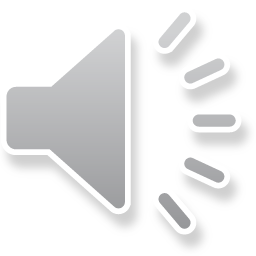 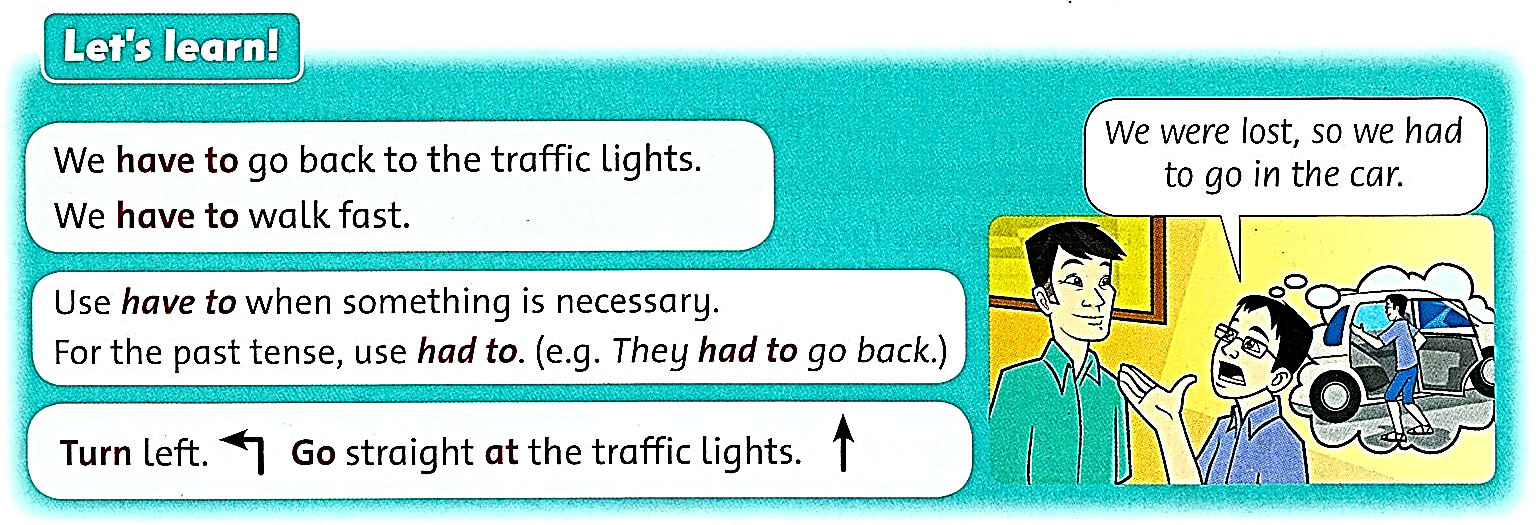 We have to go back to the traffic lights.
We have to walk fast.
Use have to when something is necessary.
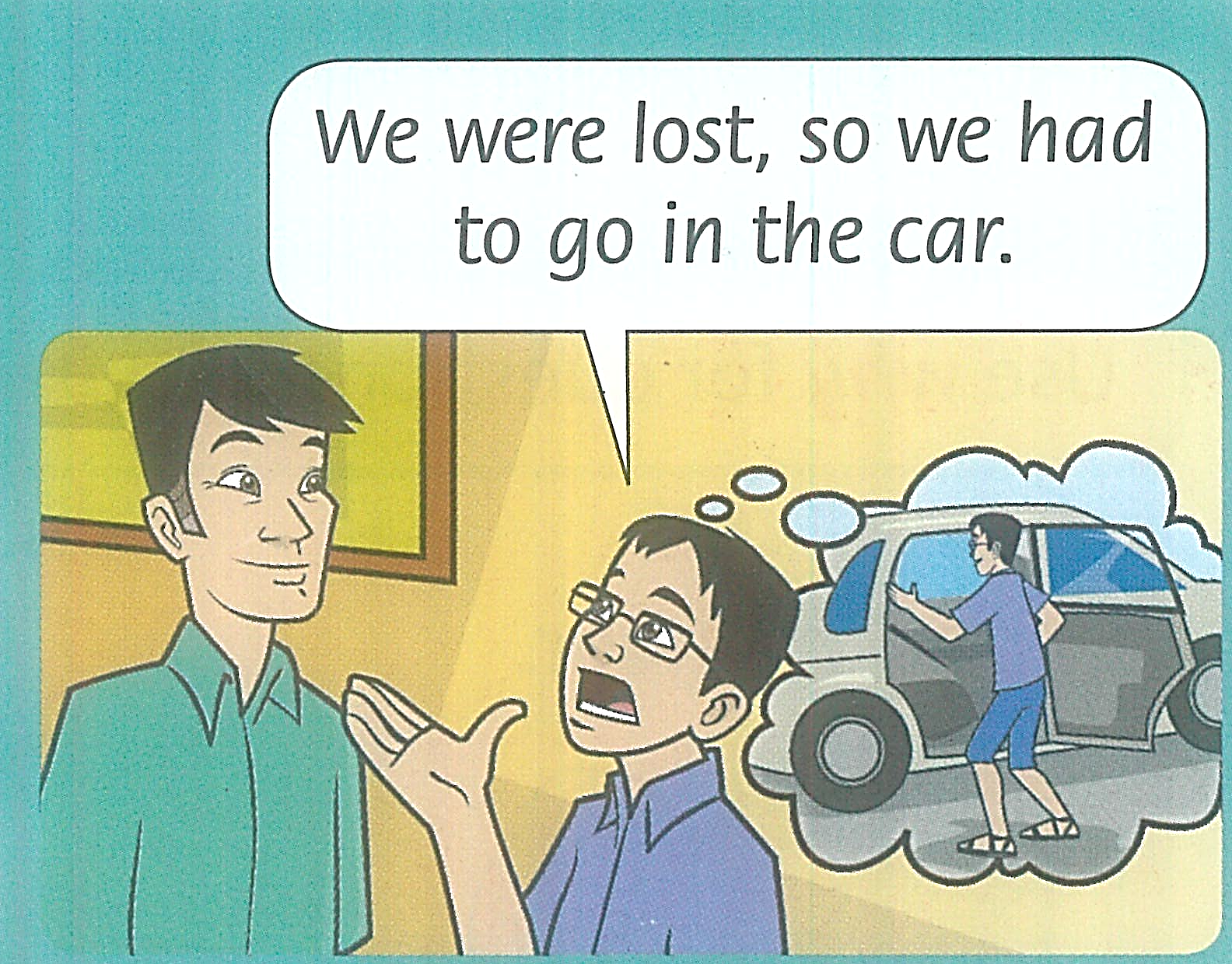 For the past, use had to.
Turn left.
Go straight at the traffic lights.
We don’t need a subject when giving directions.
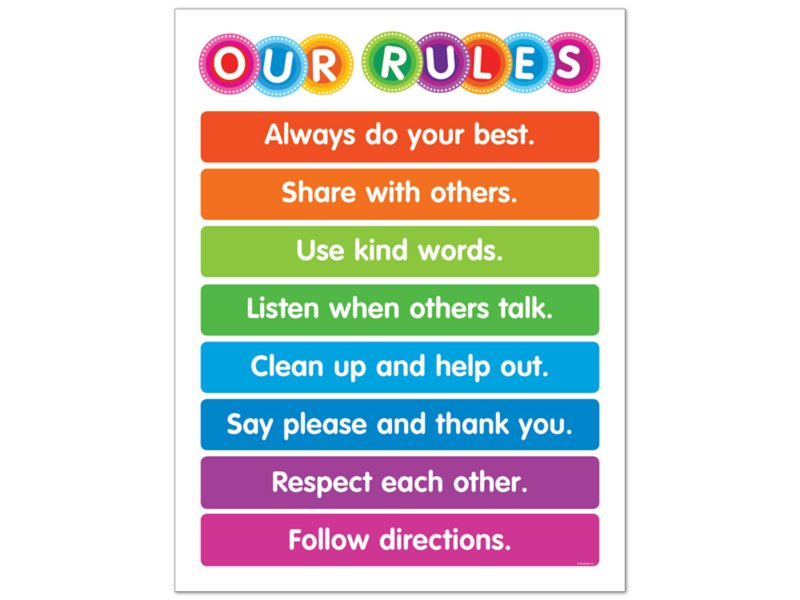 What do the students in Sarah’s class have to do?
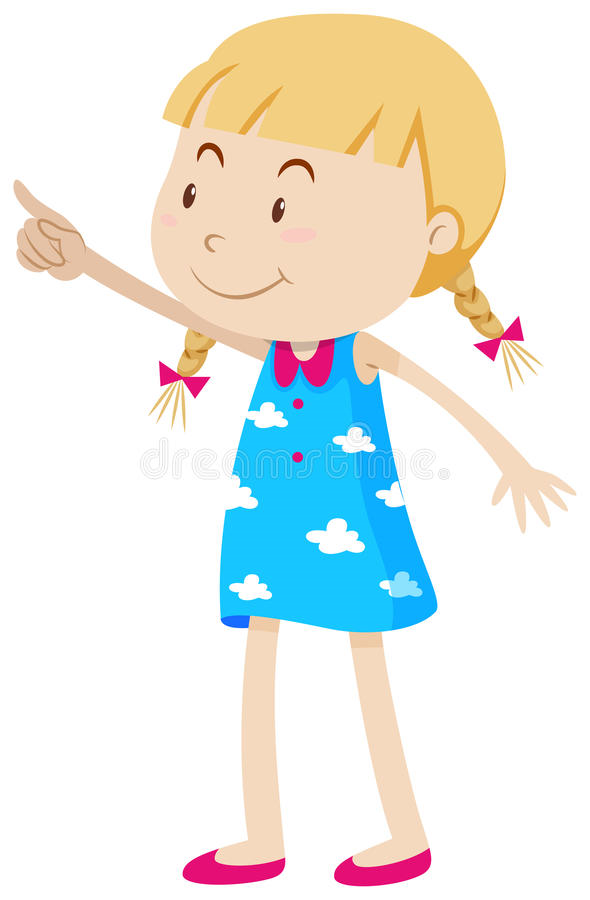 Complete the sentences.
We’re late! We ____________________.
They’re lost. They ____________________ again.
The traffic light is red. He ____________________.
I’m at the movie theater already. I _____________.
have to walk fast
Complete the sentences.
We’re late! We ____________________.
They’re lost. They ____________________ again.
The traffic light is red. He ____________________.
I’m at the movie theater already. I _____________.
have to walk fast
have to read the map
has to stop
have to wait
Write directions to the park.
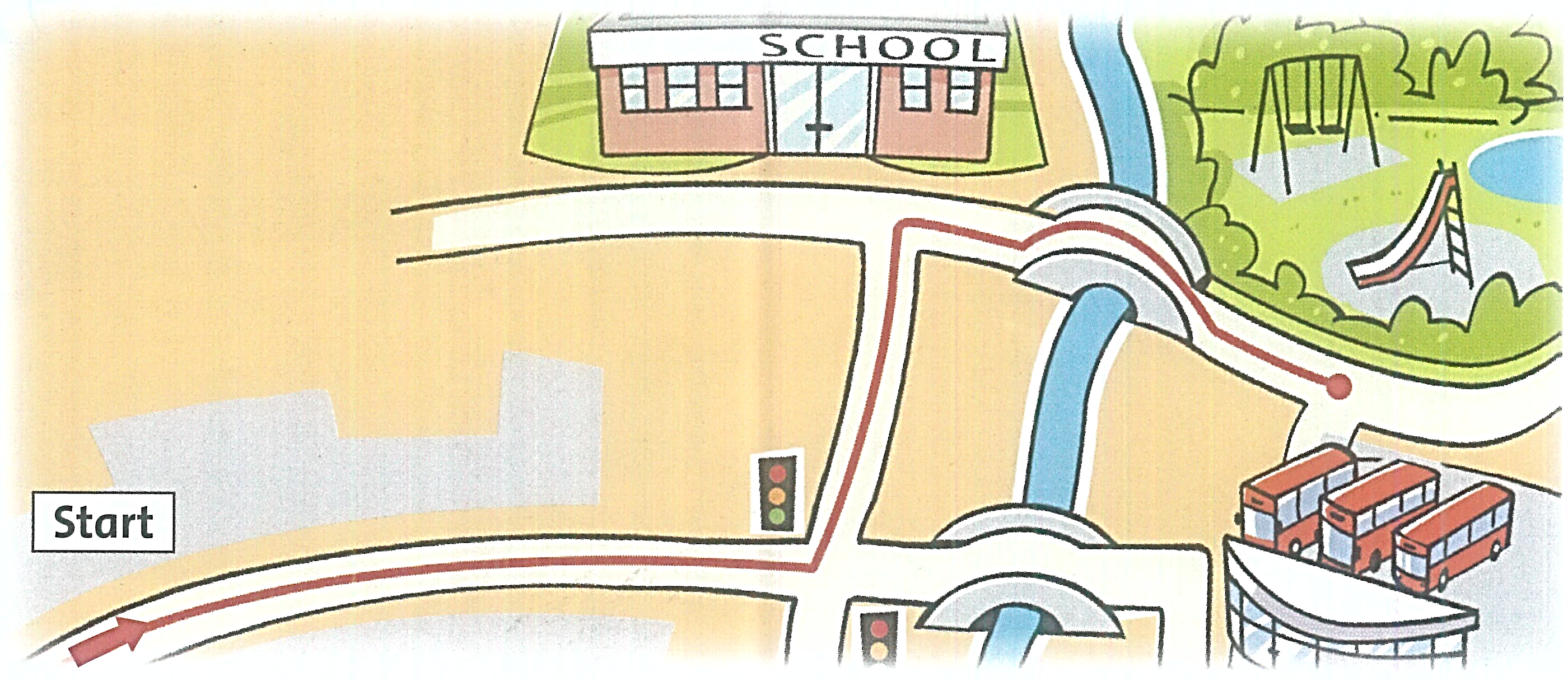 Go ________________.
Turn ________________ at the traffic lights.
Turn ________________ at the school.
Go ________________ the bridge.
The park is ________________ the bus station.
straight
Write directions to the park.
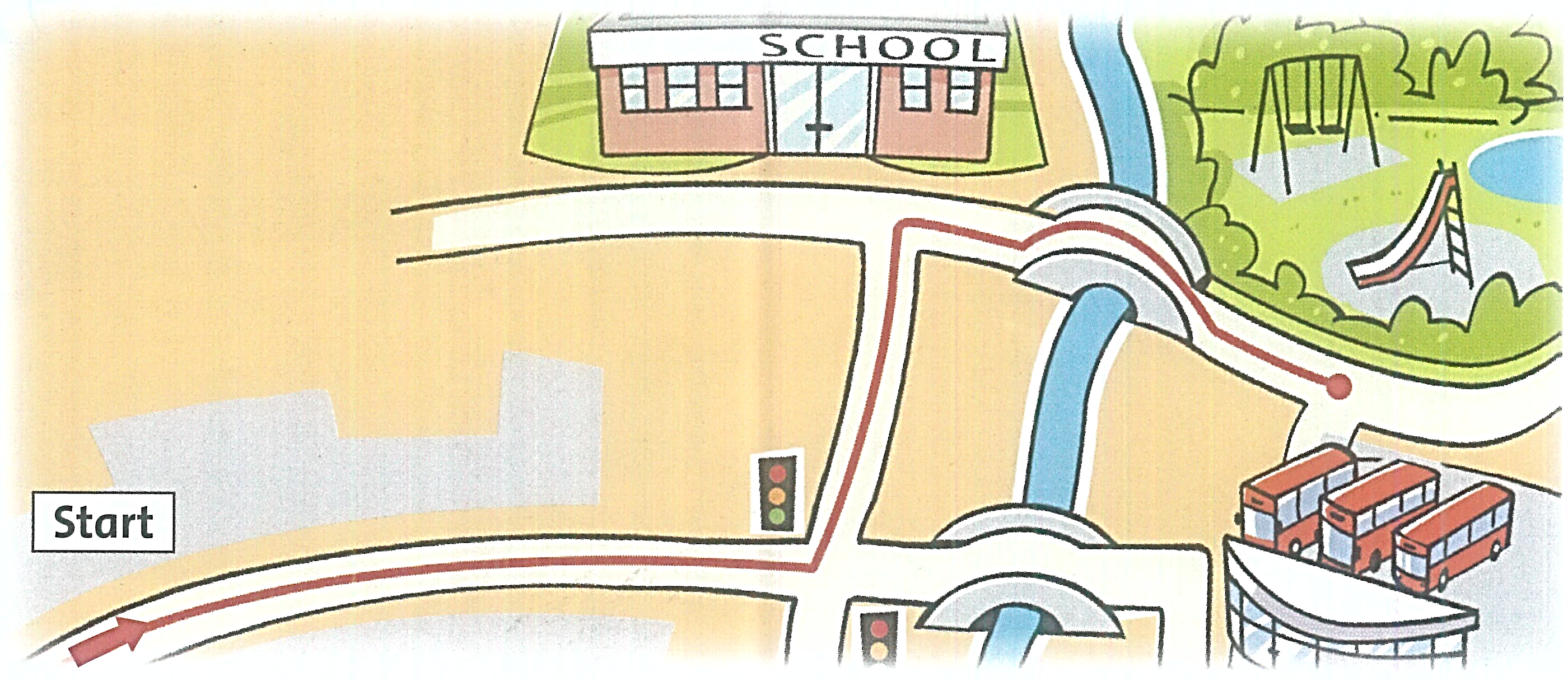 Go ________________.
Turn ________________ at the traffic lights.
Turn ________________ at the school.
Go ________________ the bridge.
The park is ________________ the bus station.
straight
left
right
over
in front of
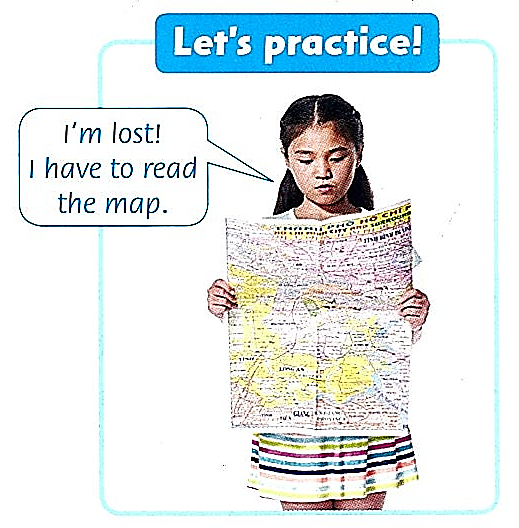 Let’s draw a map from your home to school!
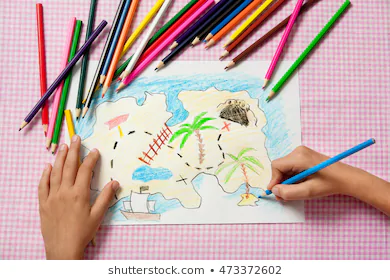 True or False?
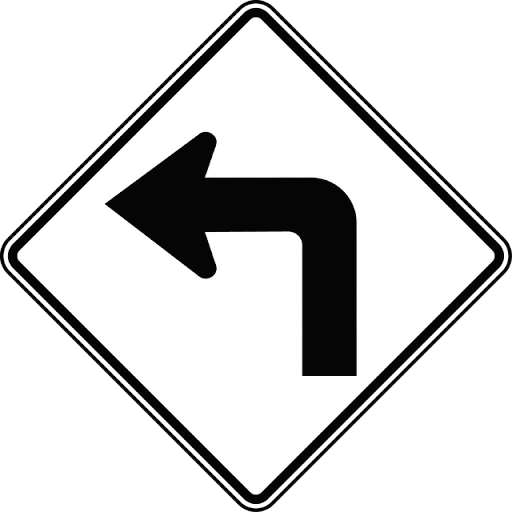 You have to go straight.
True or False?
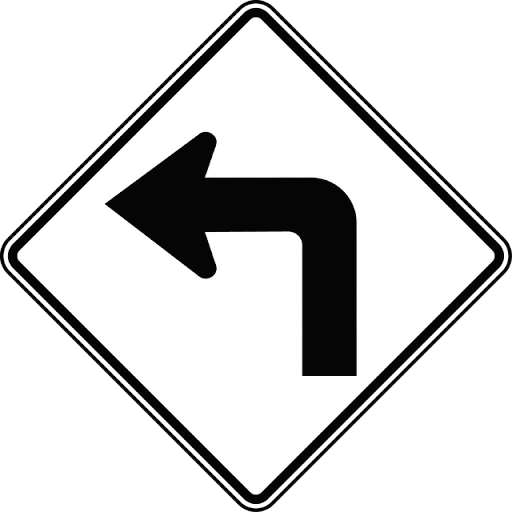 You have to turn right.
True or False?
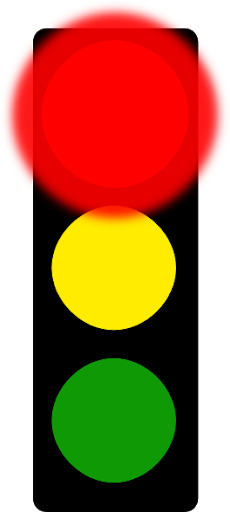 You have to stop and wait.
WORKBOOK TIME
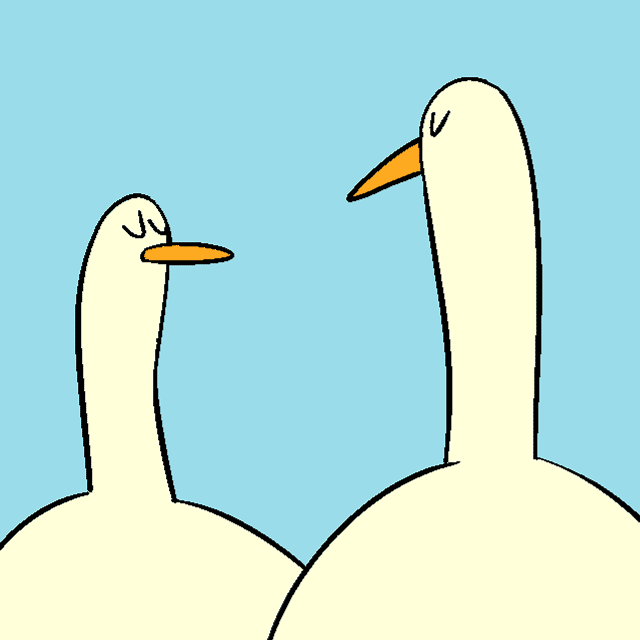 GOODBYE!!!